Data Structure Lower Boundsin the Cell Probe ModelKasper Green LarsenAarhus University
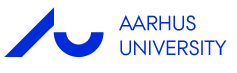 [Speaker Notes: Will focus on 3d!]
Time Line Static Lower Bounds
Highest query time lower bounds.
Assume linear space, nc queries for c=O(1) and w=Θ(lgn).

1995: Miltersen:
	t ≥ c.
2006: Patrascu and Thorup:
	t ≥ lgn/lglgn.
2012: Larsen:
	t ≥ lgn.
[Speaker Notes: Overlay poly, telefon]
High-Level Idea
Lower Bounds from Data Compression
Data Compression: Given a text of y symbols from an alphabet Σ, compress it to use x<y symbols. 
Original text must be recoverable from compressed text.
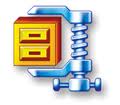 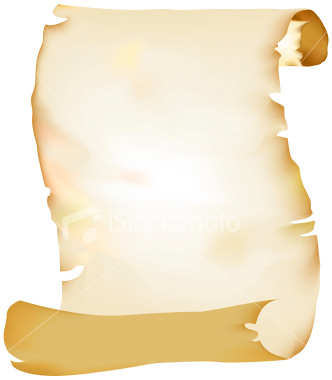 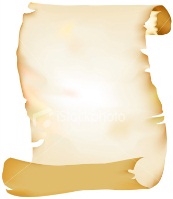 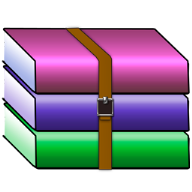 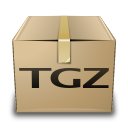 [Speaker Notes: Overlay poly, telefon]
High-Level Idea
Lower Bounds from Data Compression
Data Compression: Given a text of y symbols from an alphabet Σ, compress it to use x<y symbols. 
Original text must be recoverable from compressed text.




Fact: No algorithm can compress all texts!
Why: 
There are |Σ|y possible input texts.
There are |Σ|x < |Σ|y possible output texts.
Not possible to represent all input texts uniquely!
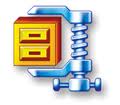 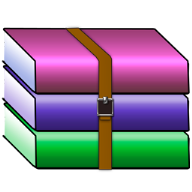 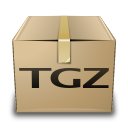 [Speaker Notes: Overlay poly, telefon]
High-Level Idea
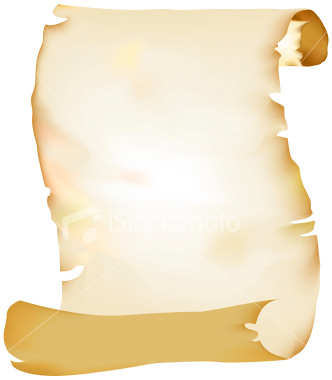 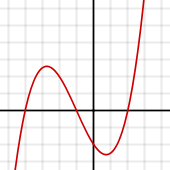 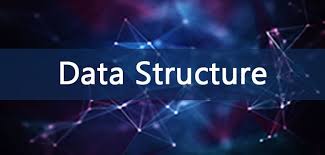 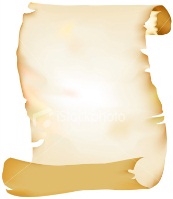 [Speaker Notes: Overlay poly, telefon]
Encoding Proof
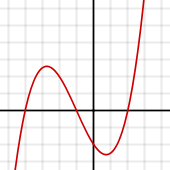 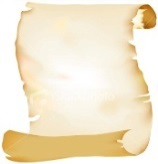 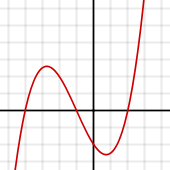 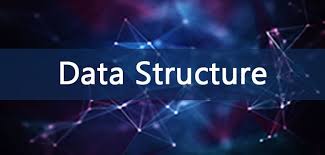 [Speaker Notes: Overlay poly, telefon]
Time Line Static Lower Bounds
Highest query time lower bounds.
Assume linear space, nc queries for c=O(1) and w=Θ(lgn).

1995: Miltersen:
	t ≥ c.
2006: Patrascu and Thorup:
	t ≥ lgn/lglgn.
2012: Larsen:
	t ≥ lgn.
[Speaker Notes: Overlay poly, telefon]
Encoding Proof
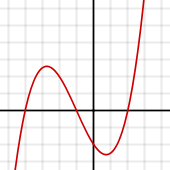 Inspired by:
[Gál and Miltersen’07], [Golinsky’09],
[Panigrahy et al.’10].
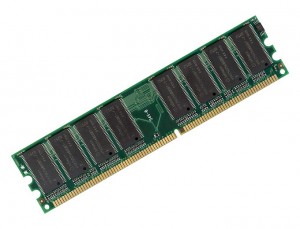 [Speaker Notes: Overlay poly, telefon]
Encoding Proof
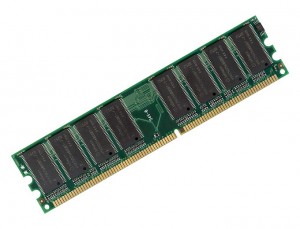 10
11
11
x’
x
’
av
’
’
’
’
00
11
01
10
al
ai
aj
ak
7
3
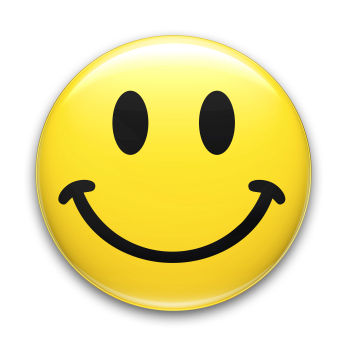 [Speaker Notes: Overlay poly, telefon]
Encoding Proof
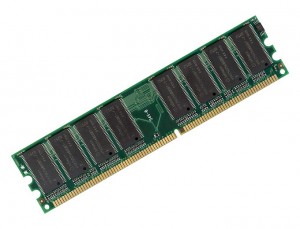 [Speaker Notes: Overlay poly, telefon]
Time Line Static Lower Bounds
Highest query time lower bounds.
Assume linear space, nc queries for c=O(1) and w=Θ(lgn).

1995: Miltersen:
	t ≥ c.
2006: Patrascu and Thorup:
	t ≥ lgn/lglgn.
2012: Larsen:
	t ≥ lgn.
[Speaker Notes: Overlay poly, telefon]
Previous Proof
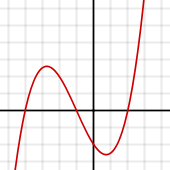 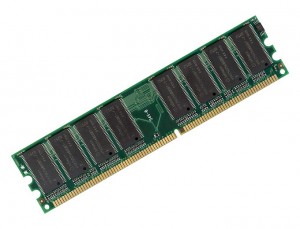 [Speaker Notes: Overlay poly, telefon]
Encoding Proof
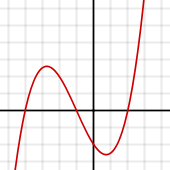 Polynomial Evaluation:
Input: Degree n-1 polynomial, P, over 𝔽p for p=θ(n2).


Encoding P:
Build data structure on P.
For each set C of k cells, count how many 
	queries that only probe cells in C on input P.
Let C* answer the most queries.
Write down C* (addresses + contents).
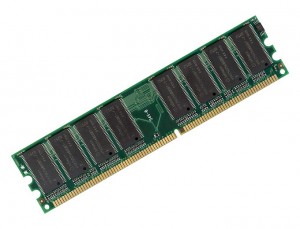 [Speaker Notes: Overlay poly, telefon]
Encoding Proof
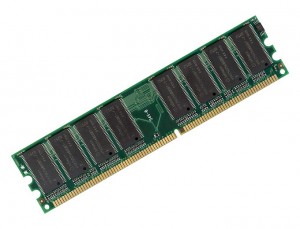 There are t out of S cells that must be included in C, and we choose k cells.
10
By averaging
11
11
x’
x
’
av
’
’
’
’
00
11
01
10
al
ai
aj
ak
7
3
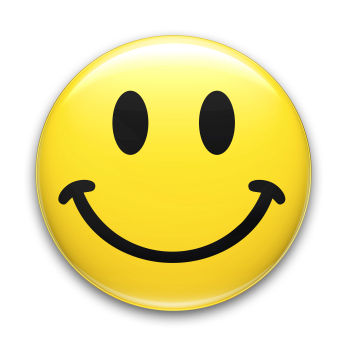 [Speaker Notes: Overlay poly, telefon]
Encoding Proof
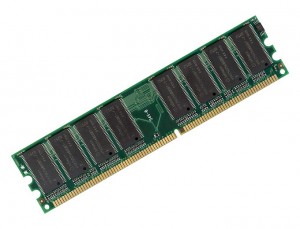 [Speaker Notes: Overlay poly, telefon]
Encoding Proof
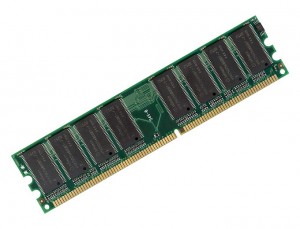 [Speaker Notes: Overlay poly, telefon]
Encoding Proof
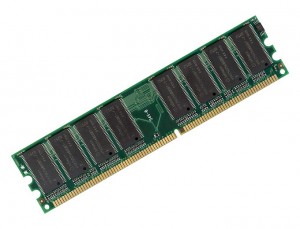 [Speaker Notes: Overlay poly, telefon]
Encoding Proof
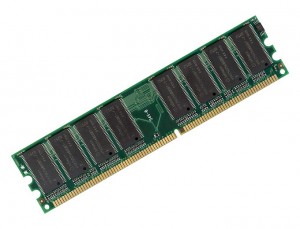 [Speaker Notes: Overlay poly, telefon]
Time Line Static Lower Bounds
Highest query time lower bounds.
Assume linear space, nc queries for c=O(1) and w=Θ(lgn).

1995: Miltersen:
	t ≥ c.
2006: Patrascu and Thorup:
	t ≥ lgn/lglgn.
2012: Larsen:
	t ≥ lgn.
[Speaker Notes: Overlay poly, telefon]
Time Line Static Lower Bounds
Highest query time lower bounds.
Assume nc queries for c=O(1) and w=Θ(lgn).

1995: Miltersen:
	t ≥ lgn/lgS.
2006: Patrascu and Thorup:
	t ≥ lgn/lg(St/n).
2012: Larsen:
	t ≥ lgn/lg(S/n).
[Speaker Notes: Overlay poly, telefon]
Time Line Static Lower Bounds
Highest query time lower bounds.
Assume p queries and w=Θ(lgp+lgn+lgS).

1995: Miltersen:
	t ≥ lg(p/n)/lgS or t ≥ n.
2006: Patrascu and Thorup:
	t ≥ lg(p/n)/lg(St/n) or t ≥ n.
2012: Larsen:
	t ≥ lg(p/n)/lg(S/n) or t ≥ n.
[Speaker Notes: Overlay poly, telefon]
Dynamic Data Structures
Part II
[Speaker Notes: Overlay poly, telefon]
Dynamic Data Structures
Example. Prefix Sums
Represent employees in company, s.t. salary expenses to those hired before 2004 can be found quickly (query).
Support adding new employees (year,salary) (update).
Operations: add(2003,4), add(2000,2), query(2004).
Total salary of those hired 2005.
Total salary of those hired 2000 to 2003.
6
4
0
6
0
0
4
Operations:
 Update: 
 Query:
0
Operations:
 Update: 
 query:
2
0
0
4
0
lgn+1
1
lgn
0
0
0
2
0
0
4
0
0
0
n
2000  2001  2002  2003  2004  2005  2006  2007
Year hired
[Speaker Notes: Overlay poly, telefon]
Lower Bounds
Dynamic Data Structures:
Tradeoffs between query time and update time.
Obvious question: 
Can the problem be solved more efficiently?

Lower Bounds: 
Goal: Show achieved tradeoff is best possible, that is:
There cannot exist a better data structure.
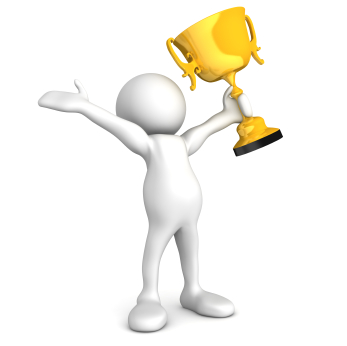 [Speaker Notes: Overlay poly, telefon]
This Lecture
The following question:
How do we prove lower bounds for dynamic data structures?

To answer this:
We first need to adapt the cell probe model to the dynamic case.
[Speaker Notes: Overlay poly, telefon]
The Cell Probe Model
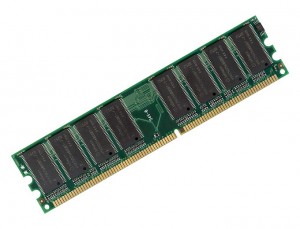 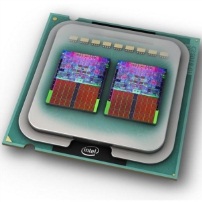 A static data structure is:
A collection of S memory cells.
Each cell stores w≈max{lgS,lgn} bits, and has an address amongst 1,…,S. 
The contents of the cells encodes the input data.

Queries:
Read up to t memory cells and announce answer based on contents (Enough registers to remember everything).
Cell read at each step may depend arbitrarily on the query and the contents of the previously read cells.
[Speaker Notes: Overlay poly, telefon]
The Cell Probe Model
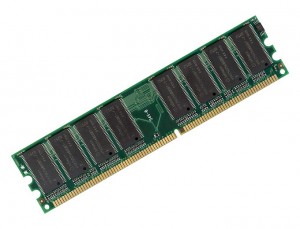 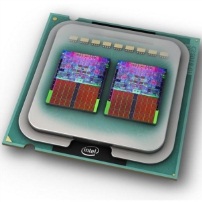 A dynamic data structure is:
A collection of memory cells.
Each cell stores w≈lgn bits, and has an address amongst 1,…,2w. 
The contents of the cells encodes the input data.

Queries:
Read up to tq memory cells and announce answer based on contents (Enough registers to remember everything).
Cell read at each step may depend arbitrarily on the query and the contents of the previously read cells.
[Speaker Notes: Overlay poly, telefon]
The Cell Probe Model
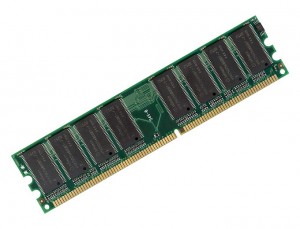 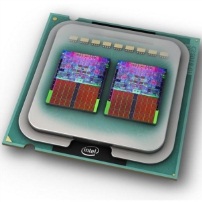 A dynamic data structure is:
A collection of memory cells.
Each cell stores w≈lgn bits, and has an address amongst 1,…,2w. 
The contents of the cells encodes the input data.

Updates:
Read and potentially modify up to tu memory cells (Enough registers to remember everything).
Cell read/modified at each step may depend arbitrarily on the update and the contents of the previously probed cells.
[Speaker Notes: Overlay poly, telefon]
The Cell Probe Model
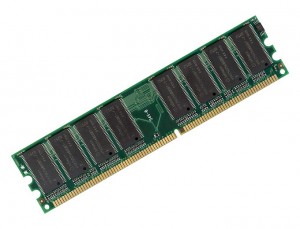 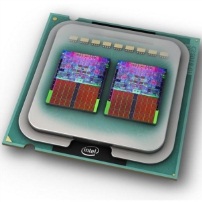 Updates:
Read and potentially modify up to tu memory cells (Enough registers to remember everything).
Cell read/modified at each step may depend arbitrarily on the update and the contents of the previously probed cells.

Formally: Depth-tu decision tree for each update.
Internal nodes: annotated with cell addresses. Potentially also overwrite data.
av
Edges: annotated with cell contents.
00
11
01
10
ai
ak
aj/11
al/10
[Speaker Notes: Overlay poly, telefon]
The Cell Probe Model
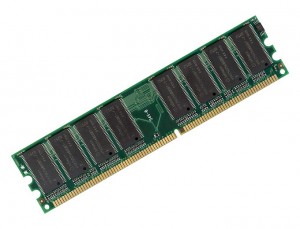 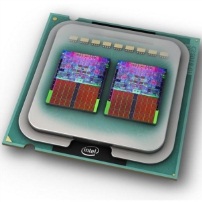 Updates:
Read and potentially modify up to tu memory cells (Enough registers to remember everything).
Cell read/modified at each step may depend arbitrarily on the update and the contents of the previously probed cells.

Formally: Depth-tu decision tree for each update.
Update Algorithm: 
Start at root.
Internal node v:
-Read cell of addr. av
-If override by /x, then update contents to x.
-Descent into child along edge matching cell’s old contents.
av
00
11
01
10
ai
ak
aj/11
al/10
[Speaker Notes: Overlay poly, telefon]
The Cell Probe Model
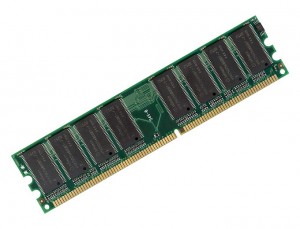 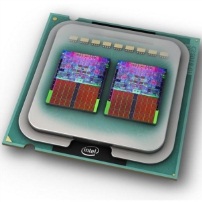 Updates:
Read and potentially modify up to tu memory cells (Enough registers to remember everything).
Cell read/modified at each step may depend arbitrarily on the update and the contents of the previously probed cells.

Formally: Depth-tu decision tree for each update.
u4
u2
u3
u1
[Speaker Notes: Overlay poly, telefon]
Time Line Dynamic Lower Bounds
Highest dynamic cell probe lower bounds.
Assume nc queries for c=O(1) and w=Θ(lgn).

1989: Fredman and Saks
	max{tq,tu} = Ω(lgn/lglgn).
[Speaker Notes: Overlay poly, telefon]
Chronogram Technique
Fredman and Saks’89. Prefix Sums:
Consider sequence of n random updates (xt,Δt) followed by one random query(i):
	A[x1]←A[x1]+Δ1,…,A[xn]←A[xn]+Δn sum(A[0 : i])?



Divide updates into epochs j=1,…,lgβn, where j’th epoch has size βj:
Δ2
Δn
A=
Δ1
0
0
0
xn
x2
x1
i
3
2
1
4
time
[Speaker Notes: Overlay poly, telefon]
Chronogram Technique
Gives Ω(lgβn) lower bound.
Fredman and Saks’89:
Divide updates into epochs j=1,…,lgβn, where j’th epoch has size βj:







Look at memory cells at the time of the query:


Assign each cell to the epoch in which it was last updated.
Prove: Query must probe Ω(1) cells from each epoch j.
A=
3
2
1
4
time
[Speaker Notes: Overlay poly, telefon]
Chronogram Technique
Random updates at random array entries, thus expect query answer depends on this!
Fredman and Saks’89:
Prove: Query must probe Ω(1) cells from each epoch j.









Intuition (for epoch j=3):
Cells in epochs lgβn,…,j+1 were written in the past, thus cannot contain information about epoch j.
If β=(wtu)2, the O(tuβj-1) cells of epochs 1,…,j-1 store o(βj) bits, thus epoch j is (mostly) unknown even if read all these.
?
»
3
2
1
4
Since β=(wtu)2, we get:
  tq=Ω(lgn/lg(wtu)).

Implies
  max{tu,tq}= Ω(lgn/lglgn)
time
[Speaker Notes: Overlay poly, telefon]
Chronogram Technique
Fredman and Saks’89:
Prove: Query must probe Ω(1) cells from each epoch j.









Let us change to toy problem to give full details.
3
2
1
4
time
[Speaker Notes: Overlay poly, telefon]
The Problem
Dynamic Polynomial Evaluation:
Input: Degree n-1 polynomial over 𝔽p for p=θ(n2):
P(x)=an-1xn-1+…+a1x+a0
Initially ai=0 for all i.
Query(x): Element x in 𝔽p, evaluate P(x).
Update(i,y): Change ai to y.

The Key Property:
Any degree n-1 polynomial over 𝔽p is
	uniquely determined from n points
	on the polynomial.
The answer to a query x in 𝔽p gives a point on P.
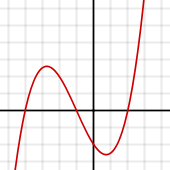 [Speaker Notes: Overlay poly, telefon]
Chronogram Technique
Consider sequence of n updates (n-i,Δi) for i=1,…,n followed by query(x).
Δi and x uniform random and i.i.d.

	an-1←Δ1, an-2←Δ2 ,…, a0←Δn , P(x)?

Divide updates into epochs j=1,…,lgβn, where j’th epoch has size βj:
a0←Δn
an-1←Δ1
3
2
1
4
P(x)?
time
[Speaker Notes: Overlay poly, telefon]
Chronogram Technique
Fredman and Saks’89:
Divide updates into epochs j=1,…,lgβn, where j’th epoch has size βj:
aixi
an-1xn-1 +…     …+ ajxj +
+..+a0
aj-1xj-1 +…+
P(x)=
3
2
1
4
time
[Speaker Notes: Overlay poly, telefon]
Chronogram Technique
Fredman and Saks’89:
Divide updates into epochs j=1,…,lgβn, where j’th epoch has size βj:







Look at memory cells at the time of the query:


Assign each cell to the epoch in which it was last updated.
Prove: Query must probe Ω(1) cells from each epoch j.
aixi
an-1xn-1 +…     …+ ajxj +
+..+a0
aj-1xj-1 +…+
P(x)=
3
2
1
4
time
[Speaker Notes: Overlay poly, telefon]
Chronogram Technique
Fredman and Saks’89:
Prove: Query must probe Ω(1) cells from each epoch j.









Assume query probes <1/8 cells in expectation from epoch j.
Expectation is over randomness of data structure AND randomness of update and query sequence.
Show assumption leads to contradiction via encoding argument.
3
2
1
4
time
[Speaker Notes: Overlay poly, telefon]
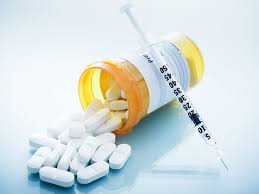 Encoding Proofs++
Encoding Proofs on Steroids
Have random variables X,Y.
Encoder wants to transmit X to decoder.
Encoder and decoder share Y.

Shannon:
Any prefix-free encoding of X, MY(X), with shared knowledge of Y, must have expected length H(X | Y).

Special case:
If X and Y are independent, and X uniform over a support of size N, then expected length of MY(X) at least lgN bits.
[Speaker Notes: Overlay poly, telefon]
Chronogram Technique
Independent under our distribution!
aixi
an-1xn-1 +…     …+ akxk+
+..+a0
ak-1xk-1 +…+
P(x)=
3
2
1
4
time
ak-1xk-1 +…+
[Speaker Notes: Overlay poly, telefon]
Chronogram Technique
Assume query probes <1/8 cells in expectation from epoch j.








Recall: Query was uniform random.
X=ak-1xk-1 +…+
Y
Encoding MY(X)
j
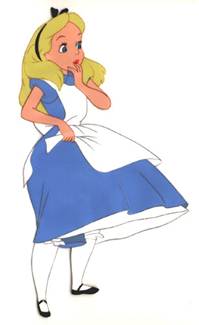 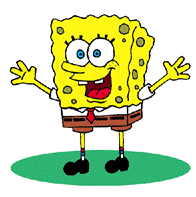 X=ak-1xk-1 +…+
[Speaker Notes: Overlay poly, telefon]
Chronogram Technique
X=ak-1xk-1 +…+
j
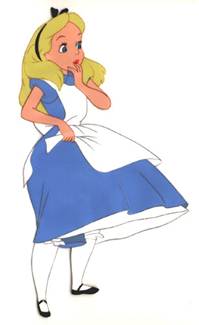 [Speaker Notes: Overlay poly, telefon]
Chronogram Technique
Assume query probes <1/8 cells in expectation from epoch j.

Decoding(MY(X),Y):
If first bit is “0”: Recover X from naïve encoding.
If first bit is “1”: 
Run updates of epochs i>j on data structure.



Correct cells from epochs i<j using MY(X).
Run query algorithm on every x in 𝔽p.
Let P be polynomial agreeing with most queries.
Return X=coefficients corr. to epoch j from P.
Y
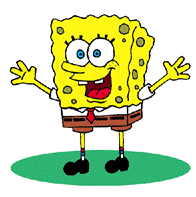 [Speaker Notes: Overlay poly, telefon]
Chronogram Technique
Run updates of epochs i>j on data structure.
Correct cells from epochs i<j using MY(X).
Run query algorithm on every x in 𝔽p.
Let P be polynomial agreeing with most queries.
Return X=coefficients corr. to epoch j from P.


Correct memory:


Will answer query x incorrectly only if probe in epoch j.
At most p/4 queries probe in epoch j (expect < ¼ probes).
At least 3p/4 answered correctly.
Y
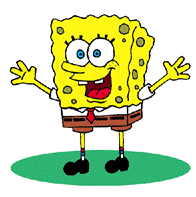 [Speaker Notes: Overlay poly, telefon]
Chronogram Technique
Recovering X:
At least 3p/4 queries answered correctly.
Correct polynomial P agrees with at least 3p/4 answers.
Any wrong polynomial P’ agrees with P on at most n-1 queries (any degree n-1 poly uniquely determined from n points).
P’ agree with at most p/4 + n < 3p/4 answers.
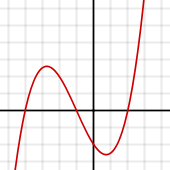 [Speaker Notes: Overlay poly, telefon]
Encoding Recap
X=ak-1xk-1 +…+
j
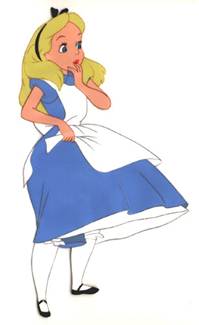 [Speaker Notes: Overlay poly, telefon]
Chronogram Technique
X=ak-1xk-1 +…+
Y
Encoding MY(X)
j
Naive encoding
[Speaker Notes: Overlay poly, telefon]
Chronogram Technique
[Speaker Notes: Overlay poly, telefon]
Time Line Dynamic Lower Bounds
Highest dynamic cell probe lower bounds.
Assume nc queries for c=O(1) and w=Θ(lgn).

1989: Fredman and Saks
	max{tq,tu} = Ω(lgn/lglgn).
[Speaker Notes: Overlay poly, telefon]